Archaeological Institute of America
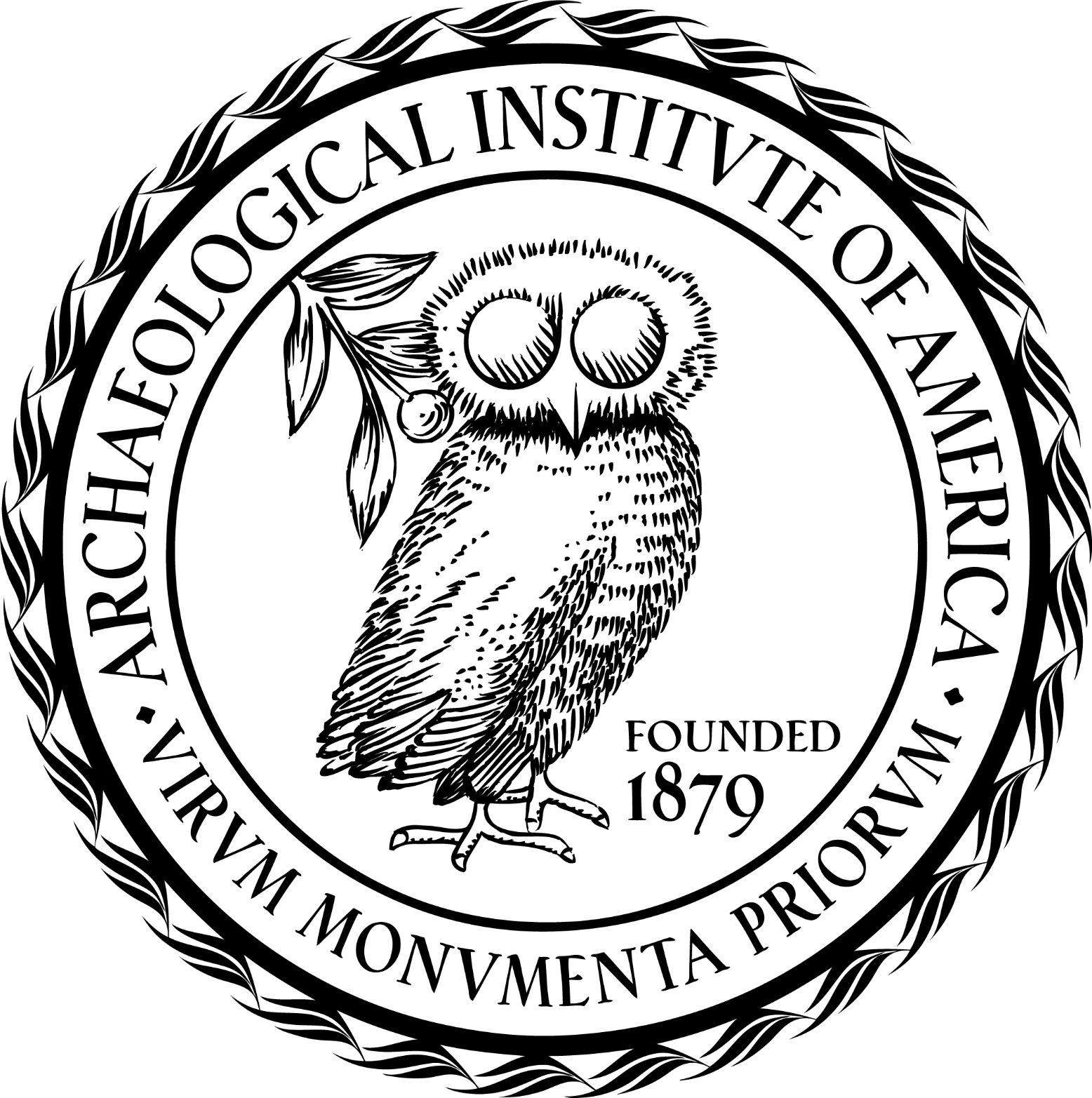 excavate
educate
advocate
R. S. Webster Lectureship
www.archaeological.org